Efficiency in ML / AI
Data efficiency (rate of learning)
Computational efficiency (memory, computation, communication)
Researcher efficiency (autonomy, ease of setup, parameter tuning, priors, labels, expertise)
Sutton, R. S., Maei, H. R., Precup, D., Bhatnagar, S., Silver, D., Szepesvari, Cs., Wiewiora, E. Fast gradient-descent methods for temporal-difference learning with linear function approximation.
ICML-09.

Sutton, Szepesvari and Maei (2009) recently introduced the first temporal-difference learning algorithm compatible with both linear function approximation and off-policy training, and whose complexity scales only linearly in the size of the function approximator. 
We introduce two new related algorithms with better convergence rates.  The first algorithm, GTD2, is derived and proved convergent just as GTD was, but uses a different objective function and converges significantly faster (but still not as fast as conventional TD). 
The second new algorithm, linear TD with gradient correction, or TDC, uses the same update rule as conventional TD except for an additional term which is initially zero. 
In our experiments on small test problems and in a Computer Go application with a million features, the learning rate of this algorithm was comparable to that of conventional TD.
van Seijen, H., Sutton, R. S. True online TD(λ)
ICML-14

TD(λ) based on equivalence to a clear and conceptually simple forward view, and the fact that it can be implemented online in an inexpensive manner. 
Equivalence between TD(λ) and the forward view is exact only for the off-line version of the algorithm (in which updates are made only at the end of each episode). In the online version of TD(λ) (in which updates are made at each step, which generally performs better and is always used in applications) the match to the forward view is only approximate. 
In this paper we introduce a new forward view that takes into account the possibility of changing estimates and a new variant of TD(λ) that exactly achieves it. 
In our empirical comparisons, our algorithm outperformed TD(λ) in all of its variations. It seems, by adhering more truly to the original goal of TD(λ)—matching an intuitively clear forward view even in the online case—that we have found a new algorithm that simply improves on classical TD(λ).
What’s been most useful to you (and why)?

What’s been least useful (and why)?

What could students do to improve the class?

What could Matt do to improve the class?
Exercises
Questions
Why are we sampling the environment randomly though? Wouldn't a depth first search from the current state be better? Doesn't make any sense to worry about an action from a state we can't get to. 
I'm curious about the statement in 9.7 Heuristic Search that this process computes backed-up values of the possible actions, but does not attempt to save them. 
When they talk about Full backups, that seems like it would take up a prohibitively large data structure. Does that require a finite amount of possible state/action pairs then? Would it possibly run slowly as the backups get large?
Learning: Uses experience
Planning: Use simulated experience
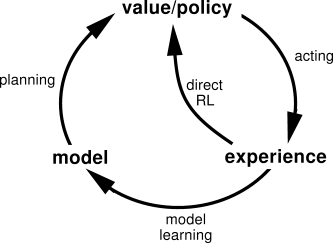 Models
A model lets the agent predict how the environment responds to its actions
Distribution model: description of all possibilities and their probabilities
p(s’, r | s, a) for all s, a, s’, r
Sample model, aka simulation model
Produces sample experiences for given s,a
Allows reset / exploring starts
Often easier to obtain